MEG II 実験のための陽電子タイミングカウンターの開発PSIでのハイレートビーム試験Development of Positron Timing Counter with SiPM for MEG-II Experiment Beam Test Result in the high rate environment at PSI
西村美紀　（東大） 
 他　ＭＥＧコラボレーション
日本物理学会　2015年　第７０回年次大会
早稲田大学　早稲田キャンパス
1
Contents
Physics Motivation
MEG II Experiment
Positron Timing Counter

Beam Test ＠PSI　(←MEG II Site)
Status & Schedule
2
Physics Motivation
An example, the expectation of the BR from SU(5)  SUSY-GUT
M. Cannoni et.al., Phys. Rev. D 88, 075005 (2013)
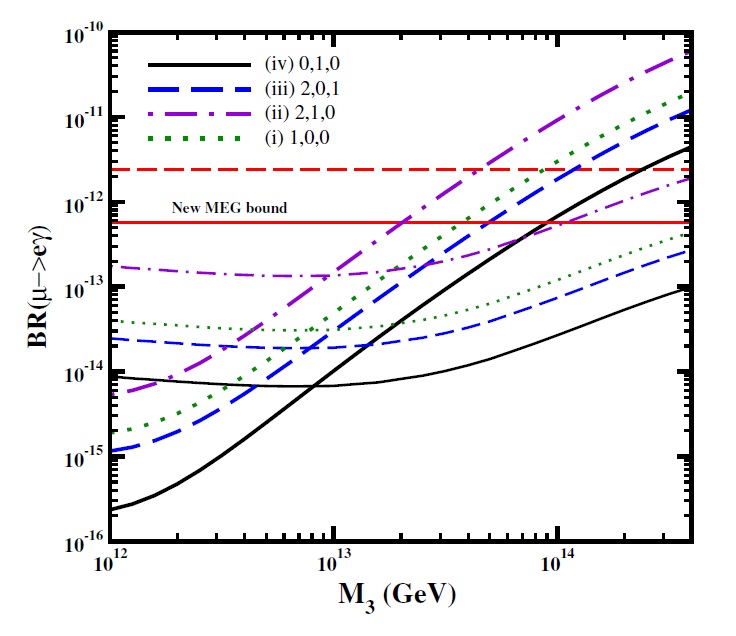 Mass of right handed neutrino
Upgrade MEG experiment (MEG II)
3
What should we measure?
Background
Signal
Accidental BG
Dominant
Physics BG
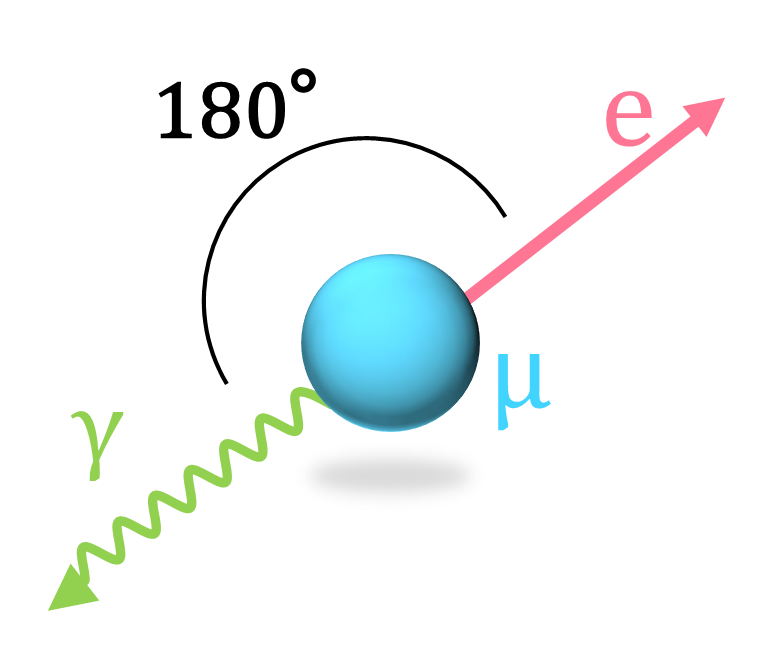 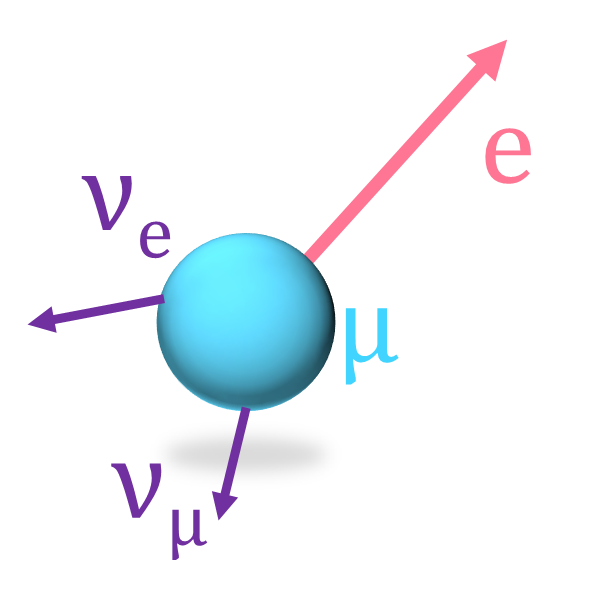 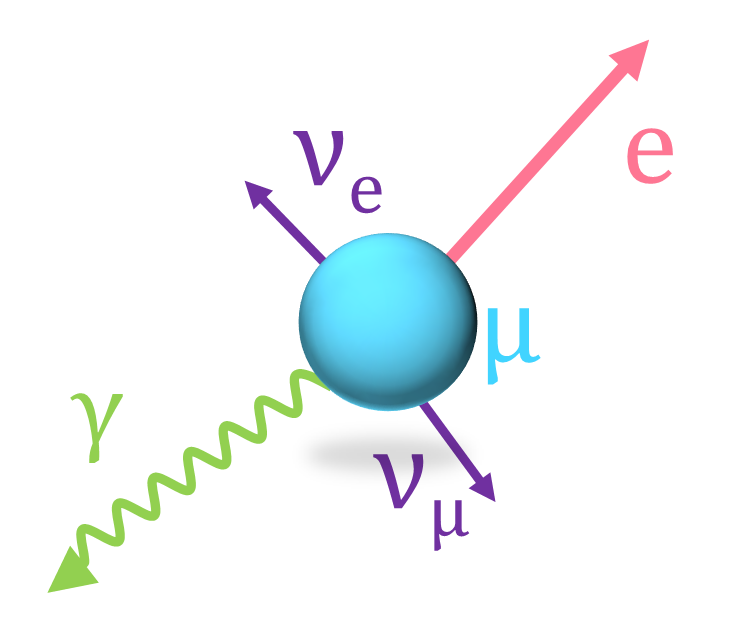 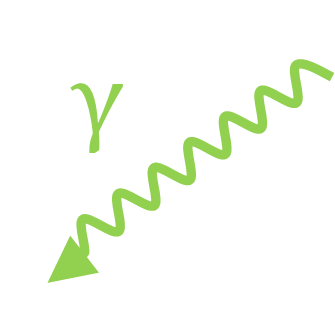 We should measure 
Timing・Position・Momentum precisely.
4
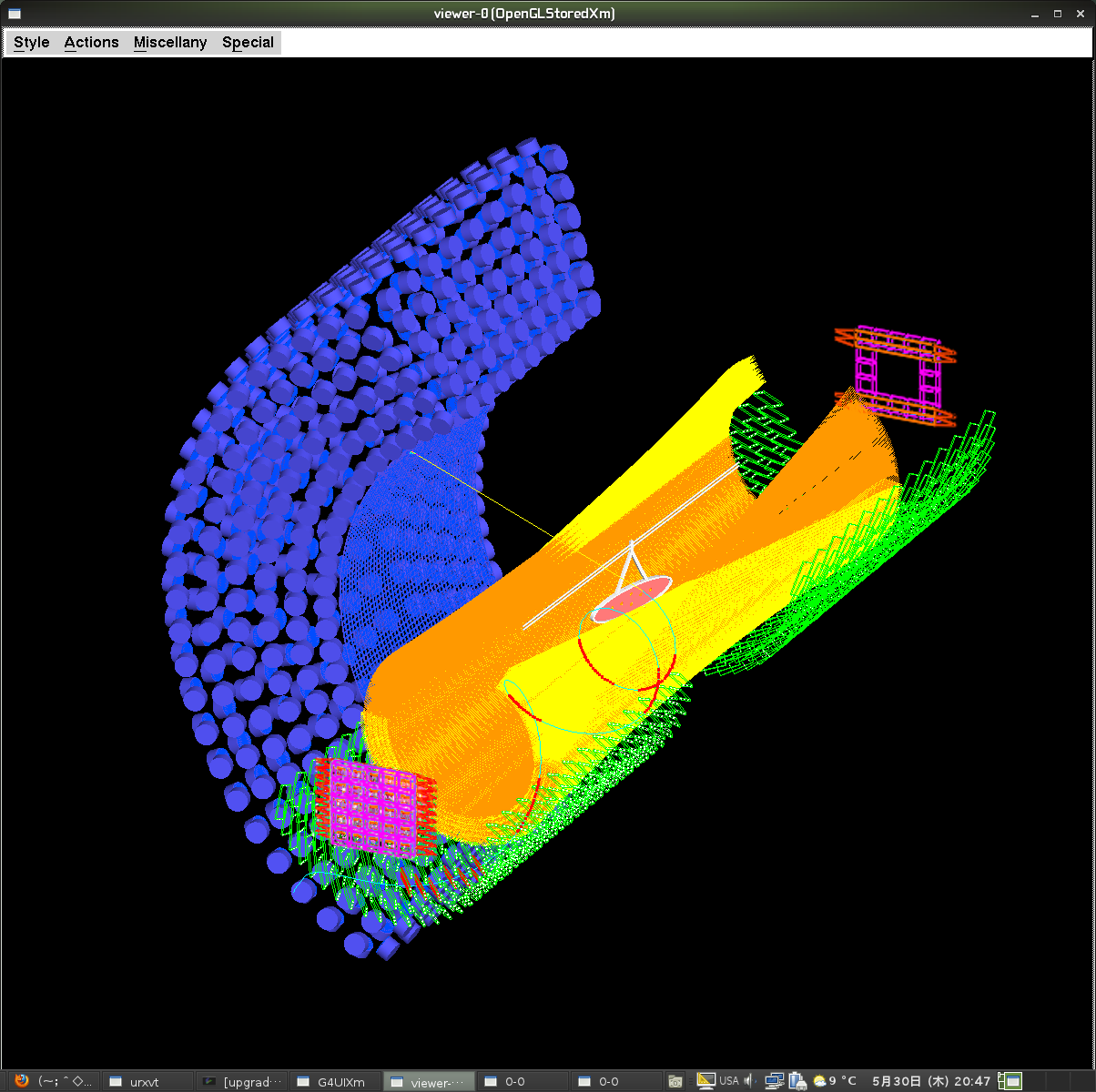 MEG II
Xenon Calorimeter
SiPM readout
Stereo wire drift chamber
　　　Tracking the positron till near TC
澤田・家城・小川
     (21pDK4,5,6)
µ
twice higher beam intensity 
（stopping µ ~7×107）
γ
中浦 24aDL11
Radiative Decay Counter
e
This talk, and next talk 吉田
(24aDL10)
Pixelated Positron Timing Counter (TC)
5
Pixelated Positron Timing Counter
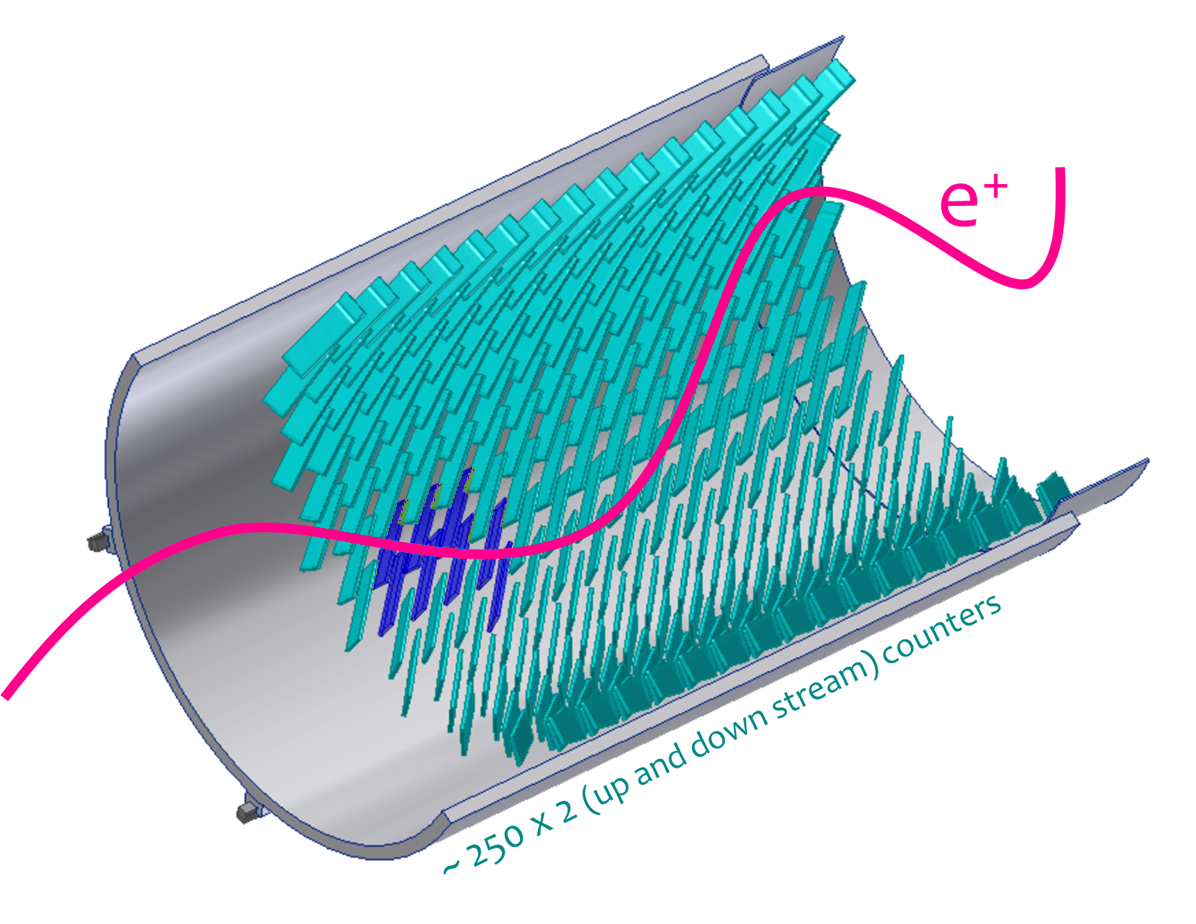 target
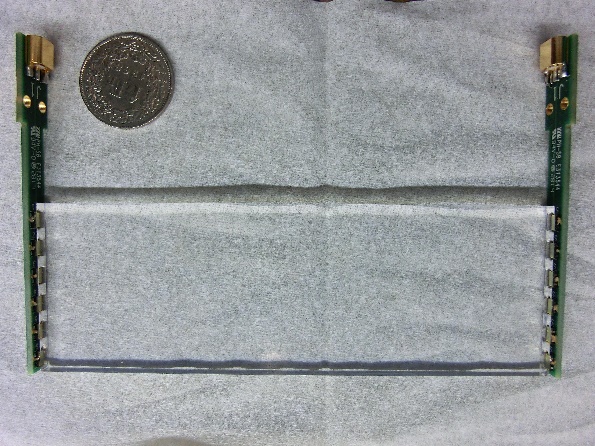 4 cm or 5 cm
12 cm
× 512
6
Pixelated Positron Timing Counter
6 SiPMs in series at the both end
AdvanSiD (Italy) 3x3 mm2, 50 um
12 cm
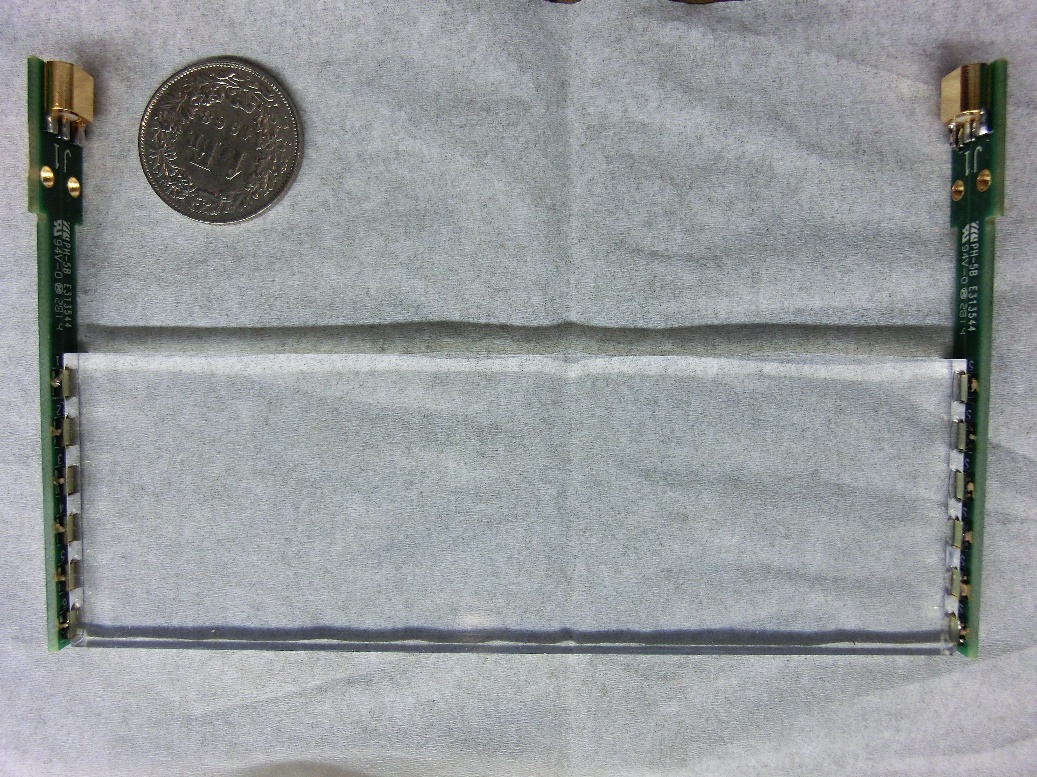 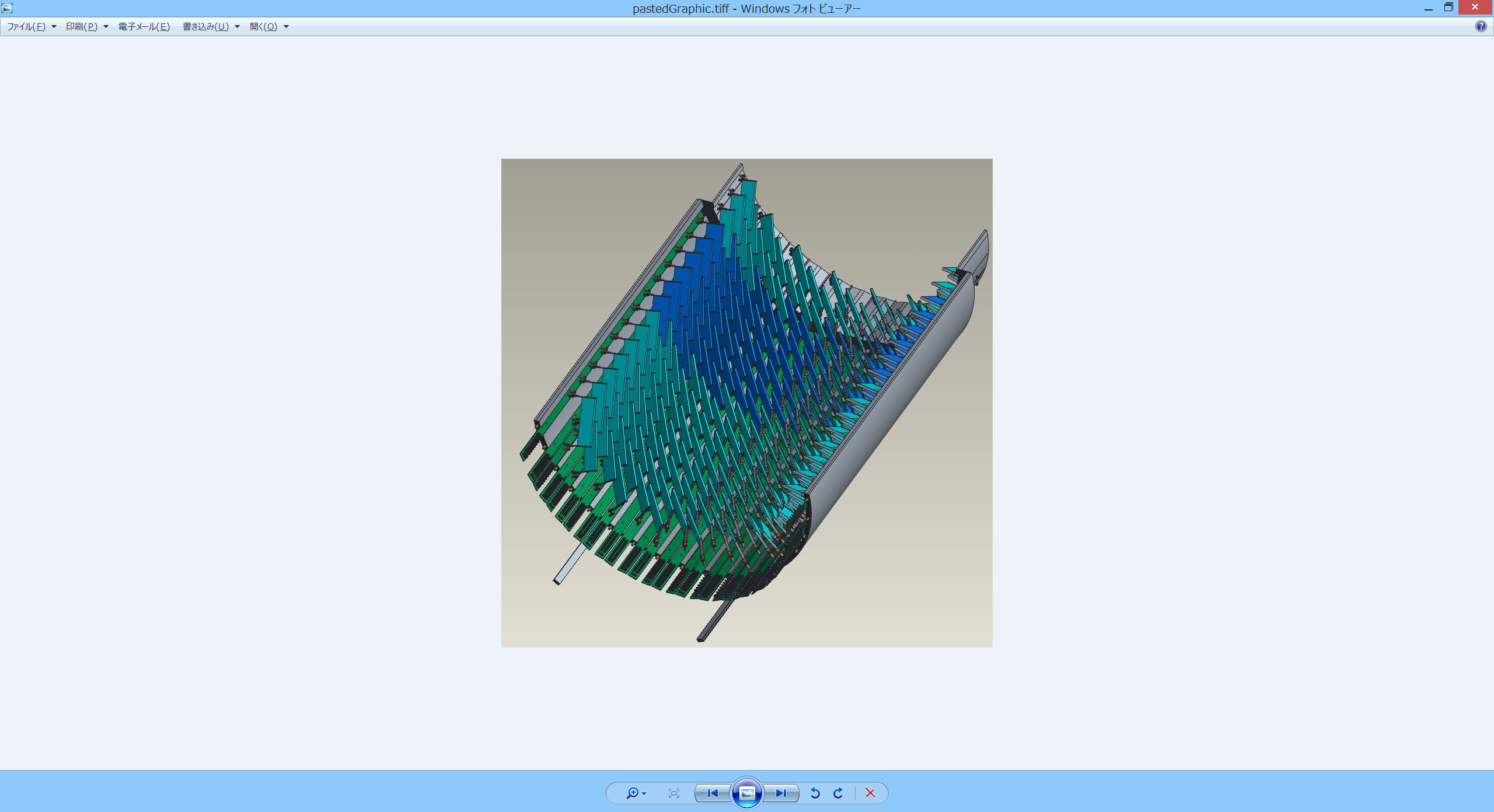 4 cm or 5 cm
Thickness 5 mm
PCB
PCB
Fast Plastic Scintillator
BC422, rise time 0.35 ns
attenuation length 8 cm
Back plane
Long PCB ~80 cm
Multi layer, coaxial like
Cable（RG178）
Non-magnetic
7
Principle
Number of hit counters (MC)
MEG I: 80 cm scintillator bar （with 2 PMTs）　×15
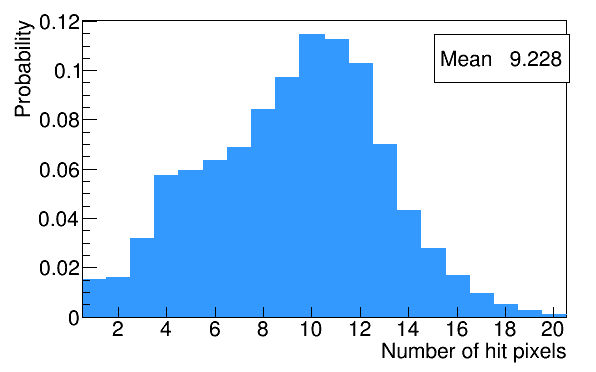 σsingle = 65 ps
*contribution from DC; 75 ps
Resolution vs. # of hit counters
MEG II: 12 cm scintillator counter　×250
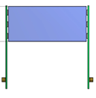 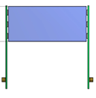 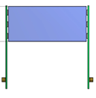 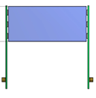 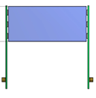 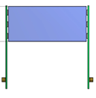 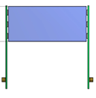 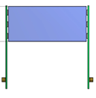 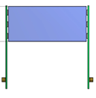 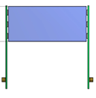 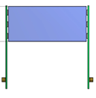 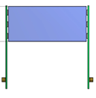 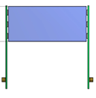 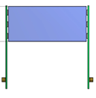 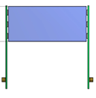 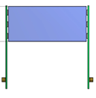 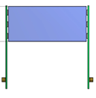 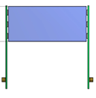 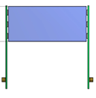 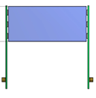 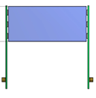 σsingle = 65 ps  *contribution from DC; 11 ps
Many hits
Averaging timing information, final TC resolution improve.（We already prove the principle in the other beam tests.）



Pile Up Reduction
Beam intensity becomes higher in MEG II
Able to track the positron
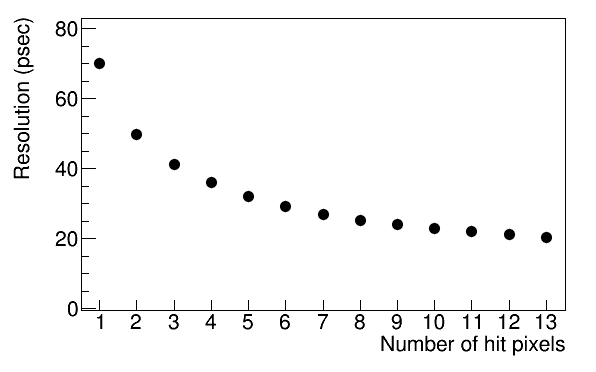 σ ~30 ps
~30 ps
~5 ps
8
Status
Prototype test 
Good single counter performance was already demonstrated.
Multiple hit scheme was proved by beam tests in a quiet environment.
Positron beam at BTF in Italy
50 Hz, 1-2 positrons in a bunch

Calibration (next talk)
Laser
Michel positron

Software development
Timing reconstruction method
9
Beam test
10
Motivation
Previous beam test was conducted at low positron rate. (~50 Hz)

However in MEG II , TC will suffer high rate positron backgrounds (>~45MeV, <~180kHz) 

Operate TC in this high rate environment.
From MC study (height is 4 cm)
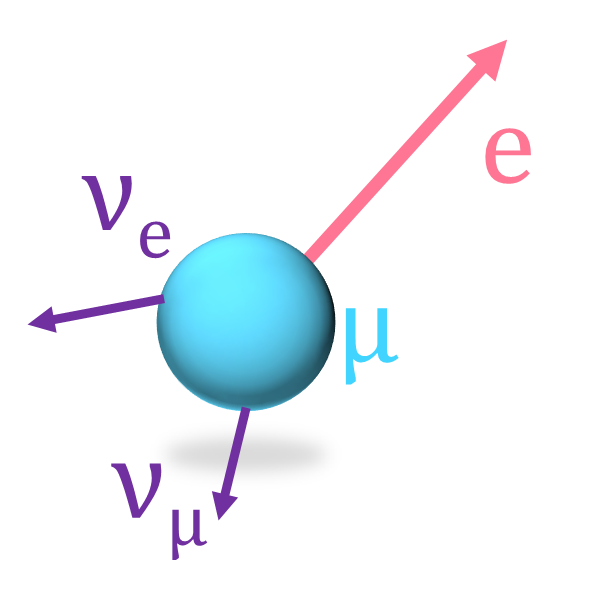 muon normal decay
Set up
Coincident Trigger
Michel Positron 
Normal decay from stopping muon
The same as real background 
We can get time uniform background.
2 small counters
5x5x5 mm3, 1 MPPC
Teflon wrapping
Time Reference
Muon Beam
πE5 beam line at PSI
~108 Hz DC beam
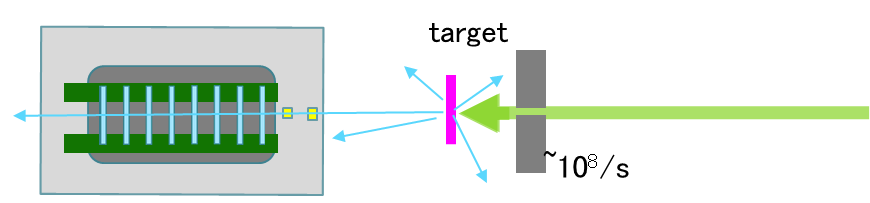 Collimator
8 Prototype Counters
6 for 120x40x5 mm3, 2 for 120x50x5 mm3
 AdvanSiD w/o new technology -> w/ new technology
Scintillator BC422 -> EJ232
Reflector 3M Mylar film, light shielded
Back plane
Digitizer (DRS)
1.6 GHz
We had to use scintillators and SiPMs of bad performance due to quality control issues of vendors.
12
…
Counter C
Counter B
Counter A
Prototype Counters
Reference 
Counters
Back Plane
Positrons
13
Rate
We adjusted the beam slit for rate scanning (3 points)

Three hit rate conditions
Low rate; 17.8 – 64 kHz
Expected rate; 53 – 166 kHz 
High rate; 89 – 290 kHz
Expected rate in MC
From MC study (height is 4 cm)
A
B
C
D
E
F
G
H
5 cm height
14
Analysis
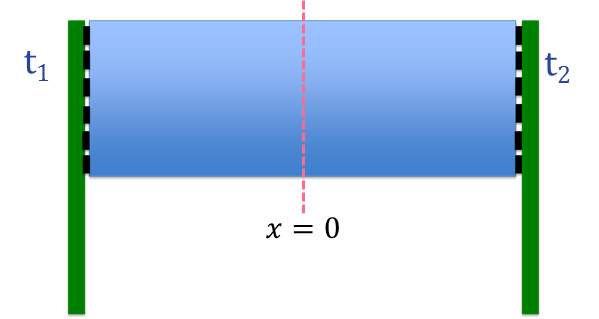 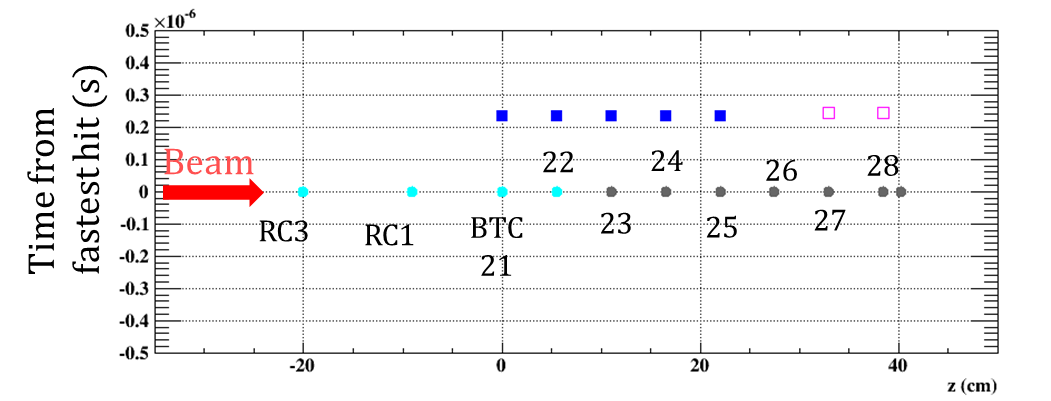 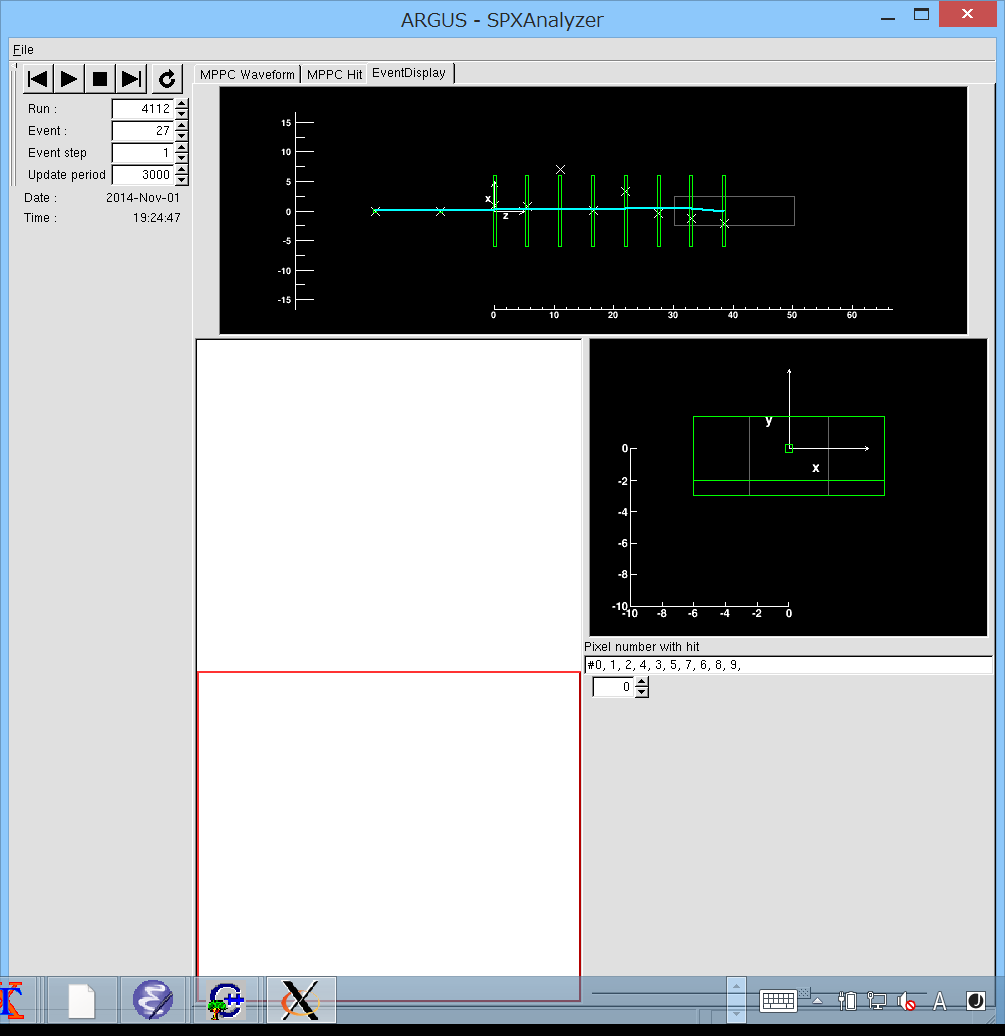 Notice: There is trade-off b/w strict cut and efficiency.
We should optimize the parameter for final analysis
15
Single Counter Resolution
A
B
C
D
E
F
G
H
Back plane seems to pick up noise
Small degradation of the resolutions from higher rate can be observed.
16
Overall Resolution
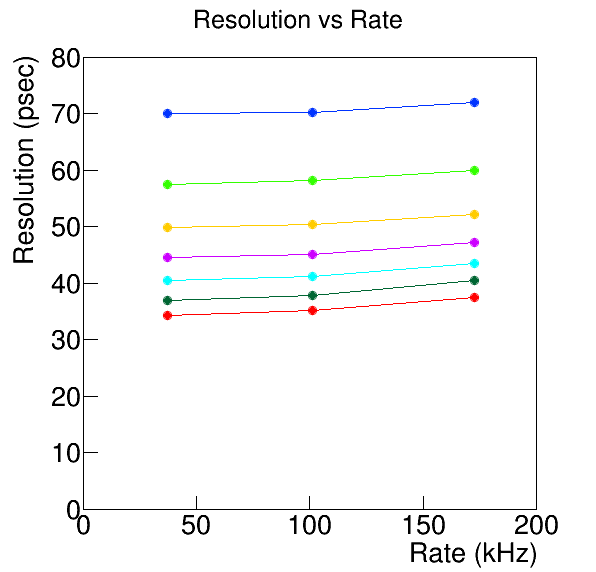 N = 2
N = 3
N = 4
N = 5
N = 6
N = 7
N = 8
(*Average)
Only small degradation of the resolution up to the expected hit rate.
17
Overall Resolution
The difference becomes larger in higher rate. However the difference is not so effective especially b/ lower rate and expected rate.
At n = 8, the overall resolution is ~35 ps.
This number will improve with final counters because  the single resolutions will improve from ~90 ps to ~65 ps.
18
Schedule & Status
In this beam test, we demonstrated good performance in high rate environment expected in the experiment. 
It is time to construct and test the final detector.

Construction
SiPMs were already delivered and tested.
Support structure is under construction.
SiPMs array will be tested soon.
Counter mass production and mass test

TC DS engineering run is planned in Dec.
Down stream of TC will be installed and tested with the muon beam.
Number of readout electronics channels are limited. (Half of the DS TC channels can be readout at one time)

Next spring TC US will be installed.
Summer in 2016, the engineering run will start.
Following the engineering run, physics run will start.
19
Summary
The MEG II experiment will search for μ→eγ decay at a unprecedented sensitivity of 4x10-14. 
The Pixelated Positron Timing Counter of 30 ps resolution is in preparation. 

We conducted a beam test with prototype counters under the MEG II beam condition.
We obtained the excellent resolution of 35 ps with 8 counters.
The final performance of TC will be better by using better counters. 

Preparation for TC DS engineering run in Dec. is underway.
20
Back up
21
Pileup Study
Michel positron (4π, all momentum)
Hit rate of Michel positron depends on position.
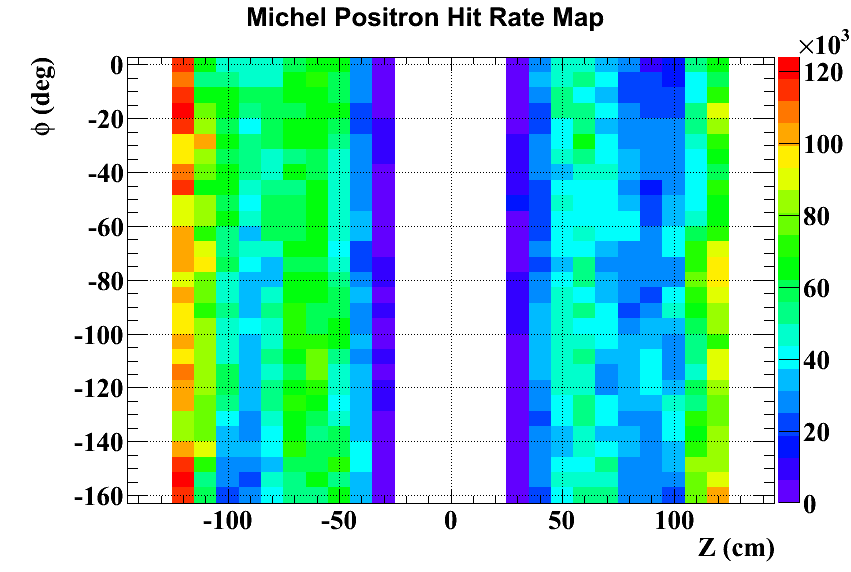 The highest rate position
90x30x5 pixels
The bins correspond to the each pixel.
22
Final Performance
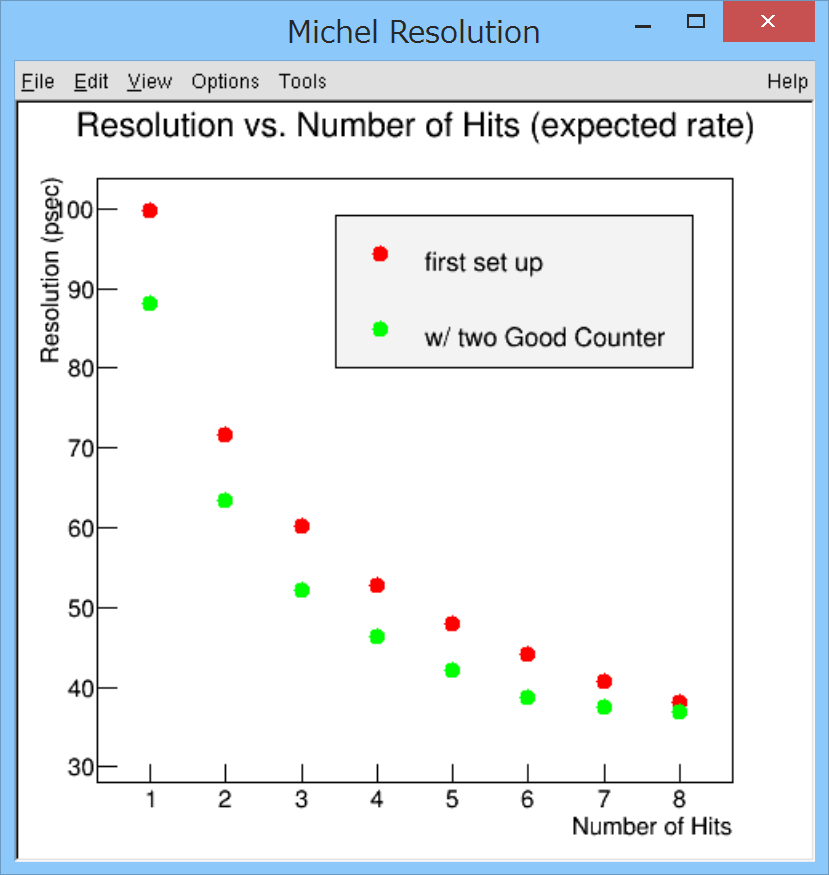 We could measure the final prototype counters. (only two counters)
The TC performance improved.
In the final detector better performance is expected.
23
Time line
Beam tuning
TC set up delivered
Beam
 investigation
Michel
Beam tuning
TC set up
Beam investigation
Michel
Beam
We lost ~6 days for the investigation.
Beam tuning for Positron
Beam investigation
Mott
Data taking
TC alignment
WD test
ATAR beam time
Beam shat down
24